PRIVATE WEALTH SOLUTIONS
– from our family to yours
Private Placement Life Insurance (PPLI):  Vantaggi delle soluzioni del Liechtenstein
[Speaker Notes: 1.1 Introduction - Marc]
5 bisogni fondamentali che famiglie benestanti hanno in comune
P
Privacy protection through a compliant structure
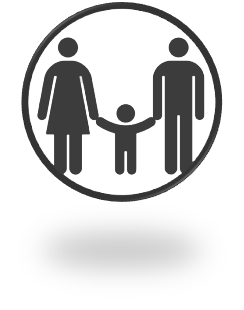 A
Asset protection by law
T
Tax Savings by higher net returns, lower Estate Tax, simplified Tax Reporting
E
Estate planning by separating assets from the ordinary estate
C
Cash access via leverage and Life cover flexibility to surrender
1
copre
La struttura di tenuta perfetta
PPLI copre PATEC
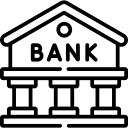 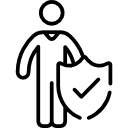 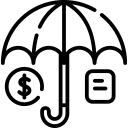 Assicuratore
Banca
Cliente
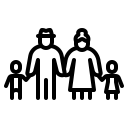 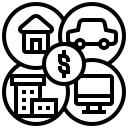 Beneficiari
Portafoglio di investimenti
2
Quali sono i vantaggi di una 
polizza PPLI del Liechtenstein?
Gestione flessibile degli investimenti in una polizza PPLI
La legge del Liechtenstein sulla sorveglianza delle assicurazioni (VersAG) definisce quali investimenti possono essere accettati da una compagnia assicurativa - è possibile una gestione molto libera
L'assicurazione non distingue tra investitori qualificati e non qualificati (categorie di investitori A-D sulla definizione della CAA in Lussemburgo)
Gestione semplice di asset non bancabili (IDF = Insurance Dedicated Fund, Funds, AMCs etc.)
Lussemburgo: IVA al 17% (inversione contabile) contro l'IVA al 7,7% nel Liechtenstein
3
Privacy e protezione patrimoniale in Liechtenstein
Secondo l'art. 80 della VVG, il valore di riscatto di una polizza di assicurazione sulla vita è protetto dal diritto di accesso dei creditori se il coniuge e i discendenti sono beneficiari in caso di morte.
Ciò significa che, in caso di fallimento del contraente, il contratto non deve essere risolto e il valore di riscatto dell'assicurazione non rientra nella massa fallimentare se la polizza è soggetta al privilegio del beneficiario ordinario e non risulta vincolata.
Questa clausola ha lo scopo di proteggere alla famiglia il godimento della polizza di assicurazione sulla vita, qualunque cosa accada. Soprattutto per i lavoratori autonomi, il privilegio del fallimento è un beneficio importante per assicurare le risorse necessarie a garantire il benessere dei propri cari
Secondo l'art. 79 VVG, il privilegio fallimentare esiste anche nel caso di un beneficiario irrevocabile.
4
Ottimizzazione fiscale
Come PPLI aiuta ad aumentare i rendimenti netti
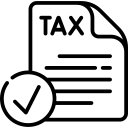 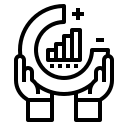 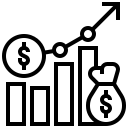 OTTIMIZZAZIONE DELL’ IMPOSTA DI SUCCESSIONE
RENDIMENTI NETTI PIÙ ELEVATI
RIDUZIONE
NELLA DICHIARAZIONE
Crescita preferenziale a livello fiscale
Ottimizzazione dell'imposta patrimoniale
Ridotta/nessuna ritenuta alla fonte
Ottimizzazione IVA sulle commissioni bancarie/di gestione
Spesso nessuna o una tassa di successione ridotta
Nessuna tassa di successione statunitense (patrimoni in situ negli Stati Uniti)
Liquidità aggiuntiva per pagare l'imposta sulla successione
Per banche/gestori patrimoniali: nessuna rendicontazione fiscale specifica per paese
Per i clienti: Spesso nessun o reporting semplificato
Pianificazione multigiurisdizionale possibile
5
Combinazione di un PPLI con un trust o una fondazione
6
Il gruppo in numeri
«50»
Soluzioni conformi alle norme fiscali per 
50 paesi
«36»
Concesso in licenza in 36 paesi
«51»
Collaborazione con 51 assicuratori in 15 paesi
«2000»
Registrata in Svizzera dal 2000
«14»
Presenza fisica in 14 giurisdizione
«80»
Esperti qualificati in materia fiscale, legale e di pianificazione patrimoniale
«1291 Group»
Principale consulente internazionale per 
PPLI / VUL
7
Grazie per l'attenzione
PRIVATE WEALTH SOLUTIONS
– from our family to yours
Victor Sonnevelt 
Sales Director 
sonnevelt@1291group.com

1291 GROUP  |  PRIVATE WEALTH SOLUTIONS
Address: Beethovenstrasse 24, 8002 Zuerich 
Mobile +41 76 443 1409
www.1291group.com